SINH HOẠT LỚP TUẦN 10
01.
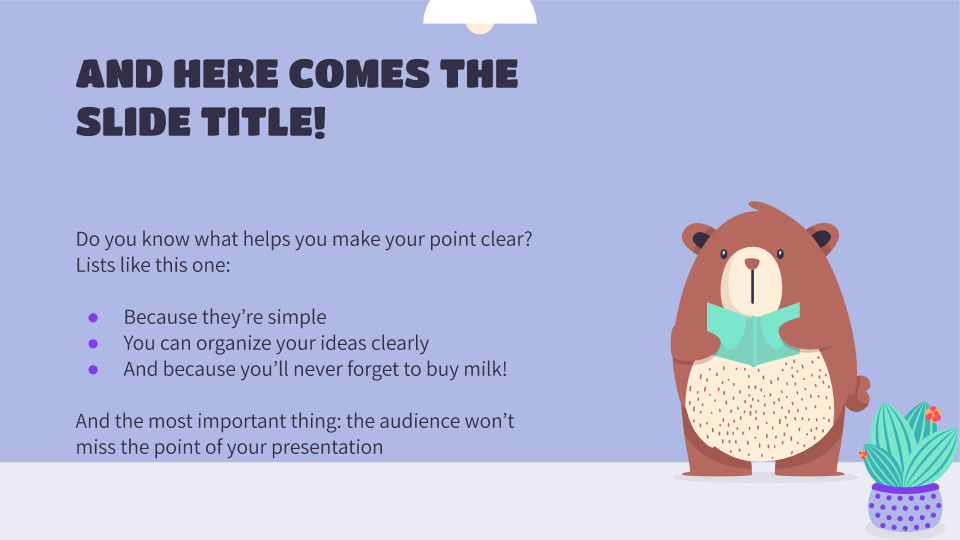 SƠ KẾT TUẦN 10
Nhận xét
02.
Phương hướng phấn đấu
03.
GIÁO DỤC NẾP SỐNG THANH LỊCH, VĂN MINH
TRÒ CHUYỆN VỚI ANH CHỊ EM
Trò chuyện với
 anh chị em.
3. Thực hành.
1. Nhận xét 
hành vi.
2. Trao đổi, bày tỏ 
ý kiến.
HOẠT ĐỘNG I: Nhận xét hành vi
Đọc truyện:Hai chị em.
HAI CHỊ EM
       Hôm nay, chị Lan đi học xa được về thăm nhà nên Minh phấn chấn hẳn lên. Vừa thấy bóng chị, Minh reo lên:
        - A! Chị Lan ! Em chào chị ạ! Chị Lan cười nhìn Minh: -Chào em trai của chị!
       Nói rồi, chị lấy quyển “Hai vạn dặm dưới biển” đưa cho Minh:
       - Chị tặng em quyển truyện này ! Truyện này hay lắm, em đọc sẽ thích ngay. Nhớ cho bạn Hải đọc cùng nhé!
       Nghe chị Lan nói vậy, Minh liền nhớ đến chuyên không vui xảy ra trên lớp chiều nay.Chị Lan hỏi :
       - Em nghĩ gì thế ? Minh kể với chị :
       - Chiều nay, Cô giáo kiểm tra môn Khoa học. Em và bạn Hoa hết giấy đều quay sang Hải để xin. Em không muốn Hải cho Hoa giấy vì em không thích bạn ấy, em đã nháy mắt với Hải nhưng Hải vẫn đưa cho Hoa.
       Chị Lan nghe vậy, nói:
       - Hải làm vậy là đúng mà, em không nên giận bạn. Bạn bè thì phải biết giúp đỡ nhau chứ !
       Minh hiểu ra, ngượng nghịu nói :
       - Ngày mai em sẽ làm lành với Hải ! Em sẽ cho cả Hoa xem chung quyển truyện này chị nhé!
- Minh giận Hải vì chuyện gì?
- Minh giận Hải vì Minh không muốn Hải cho bạn Hoa giấy kiểm tra.
- Minh hiểu là bạn bè không nên ứng xử với nhau như vậy, Hải làm như thế là đúng.
- Nhờ cuộc trò chuyện với chị Lan mà Minh hiểu ra điều gì?
- Trò chuyện, chia sẻ với anh chị em mình sẽ có được những lời khuyên rất có ích, đồng thời chia sẻ cũng giúp tình cảm anh chị em trong gia đình gắn bó với nhau hơn.
- Trò chuyện, chia sẻ với anh chị em có lợi gì?
Em có thể nói chuyện với
 anh chị em khi đi học về
 hay vào ngày nghỉ,..
Chúng ta nên chia sẻ, trò chuyện
 với anh chị em trong gia đình 
vào lúc nào?
Câu chuyện giúp 
chúng ta hiểu được
 điều gì?
Thường xuyên dành thời
 gian trò chuyện, tâm sự
 với anh chị em trong gia đình
- Khi trò chuyện cùng anh chị em trong gia đình, em phải có thái độ hoà nhã, thân mật, vui vẻ.
- Khi trò chuyện cùng anh chị em trong gia đình, em phải có thái độ như thế nào?
Chúng ta nên:
Thường xuyên trò chuyện, tâm sự với anh chị em
 trong gia đình. Trò chuyện cùng anh chị em
 trong gia đình với thái độ hoà nhã, thân mật,
 vui vẻ, không làm phiền khi mọi người có việc bận.
Lời khuyên.
HOẠT ĐỘNG II: Trao đổi, bày tỏ ý kiến.
1. Bài tập 1:Em đồng ý với những việc làm nào dưới đây:
a)Bố mẹ mua cho em của em đồ chơi mới, em tỏ thái độ vui vẻ, đồng tình.
b) Không tự tiện sử dụng đồ dùng của anh chị. Muốn mượn, em phải xin phép đàng hoàng.
c) Trò chuyện, chia sẻ với anh chị em khi em gặp chuyện vui, buồn.
d) Ân cần thăm hỏi khi anh chị em có vẻ mặt không vui.
e) Vui vẻ chúc mừng anh chị em nhân ngày lễ, ngày Tết, ngày sinh nhật.
- Khi trò chuyện cùng anh chị em trong gia đình, em phải có thái độ hoà nhã, thân mật, vui vẻ.
- Khi trò chuyện cùng anh chị em trong gia đình, em phải có thái độ như thế nào?
Bài tập 2:Nêu nhận xét về cách ứng xử của các bạn trong từng trường hợp sau:
a) Em của Hoàng nghịch sách vở và đồ dùng học tập của Hoàng. Hoàng cáu kỉnh nói:“Hư quá đi mất ! Ra chỗ khác mà nghịch !”
b) Chị của Hằng có một quyển truyện rất hay. Hằng muốn mượn quyển truyện đó đọc, Hằng nói với chị: “Chị ơi ! Khi nào chị đọc xong, chị cho em mượn nhé !”.
+ Qua các cách ứng xử trên, em rút ra được điều gì?
- Không làm phiền khi mọi người có việc bận.
- Khi trò chuyện cùng anh chị em trong gia đình, em phải có thái độ như thế nào?
- Khi trò chuyện cùng anh chị em trong gia đình, em phải có thái độ hoà nhã, thân mật, vui vẻ.
Tình huống 1: Em trai của em đòi em cho đi chơi khi em đang học bài.
Tình huống 2: Anh trai em thi đỗ đại học đạt điểm cao.
- Khi trò chuyện cùng anh chị em trong gia đình, em phải có thái độ như thế nào?
- Khi trò chuyện cùng anh chị em trong gia đình, em phải có thái độ hoà nhã, thân mật, vui vẻ.
Chúng ta nên:
Thường xuyên trò chuyện, tâm sự với anh chị em
 trong gia đình. Trò chuyện cùng anh chị em
 trong gia đình với thái độ hoà nhã, thân mật,
 vui vẻ, không làm phiền khi mọi người có việc bận.
Lời khuyên.
XIN CHÀO VÀ HẸN GẶP LẠI !